WORKPLACE DISRUPTIONS, REORGANIZATIONS, ‘CHANGE FATIGUE’:Can ADR Support Resilience?
Claudine SchWeber, Ph.D.
Doctor of Management Program 
University of Maryland University College (UMUC)
Presentation at ADR Working Group….10 April 2014
1
Resilience
“ability to positively adapt to change and transform experiences/situation to advantage and emerge stronger”…
…[learning to] bounce back” (Comfort, 1994, p. 158)
facilitating a “rapid, flexible, innovative and effective response when a future crisis presents itself”…
Resilient individuals are those who can “respond quickly and effectively to change while enduring minimal stress.”…
2
Recent Federal Workplace Disruptions
Sequester  
Furloughs
Government shut-down
Agency reorganizations
Revision of job duties
Natural disasters (e.g., Hurricane Sandy)
 environment of seeming continuous change ??? Resilience among staff
3
Potential Outcomes of Disruptions, Frequent change
Stress
Job dissatisfaction 
New relationships with colleagues
New workplace responsibilities
Leadership re-alignments
‘Change Fatigue’
4
Change Fatigue
“The environment of continuous change… and persistent change management initiatives …may increase employee stress, negatively impact job satisfaction and lead to …a condition [called] change fatigue”
                                           (R. Dool, (Feb 2009), p 24)
5
Change Fatigue: linking frequency of change (job stressor) + severity of situation
low frequency + low severity = business as usual for the individual
Low frequency + high severity= reactive: individual must respond immediately/ very quickly to the situation
*High frequency + low severity = adaptive: individual frequently adapts  to changing environment, change has become an integral part of org. life, stress manageable
High frequency + high severity= enervative (debilitate or weaken): continual and intense change leads to severe job stress and dissatisfaction, not adaptation 
R. Dool (2009)
6
Change Fatigue-graphic 				R. Dool (2009)
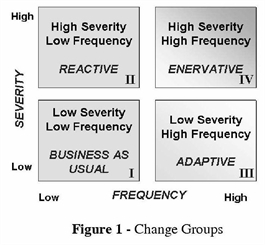 7
Challenges: (How)Can ADR Professionals Help?
1) Supporting (workforce)resilience
2) Leading through uncertainty; 
3) Developing strategies and support for the ‘new normal’ environment 
4) Managing the ‘human side’ of change, crises
8
Adversity thriving
Stages in reaction to adversity*:

Succumbing
Survival with impairment
Resilience (recovery)
Thriving

* Charles Carver (1998)
9
1: Moving towards Resilience, or Thriving
Moving towards resilience or thriving:
10
1 b) What is workforce resilience?
Ability of employees to continue to fulfill essential functions despite stress
Closely connected with personal resilience  positive, healthy adaptation to change; ability to recover from disruptive change without acting in dysfunctional or harmful ways
11
What role might ADR professionals 
play
 In helping people move to Recovery 			or   Thriving?
In helping to foster Workforce Resilience? 
*****
What experiences might you draw upon?
12
2. Leading through Uncertainty
Action needed:
Making
“decisions in unfamiliar contexts”

“only by going forward is it possible to learn what the options are for going further forward”  (Winter, 2007)

Can ADR professionals help?
13
2 b)       uncertainty &                                               decision-making
Decisions in unfamiliar contexts

Consider whether these decisions represent  “System 1 or System 2” thinking:
 	    --System 1 =fast, automatic, intuitive
       --System 2= slow, deliberative, requires attention, complex considerations

(Daniel Kahneman, Thinking Fast & Slow (2011)
14
2. c) Uncertainty-impact
Intra-organizational competitiveness and conflict for scarce resources
Need for departmental and staff adaptability
Potential for ‘threat rigidity”: tendency to become more rigid in response to a threat (.e.g., sequester, furloughs), and use strategies that worked in the past, thus limiting options.

Is there a Role for ADR?
15
3. Adapting to the 'new normal' environment:  using bricolage
making use of resources, tools available to accomplish the task, despite the fact that resources are less than what would be preferred
the art of creating a new entity from a diverse range of things available
Something made or put together using whatever materials happen to be available
16
Bricolage: hardware store in France
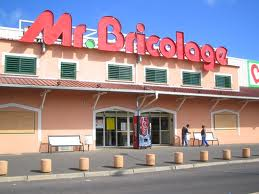 17
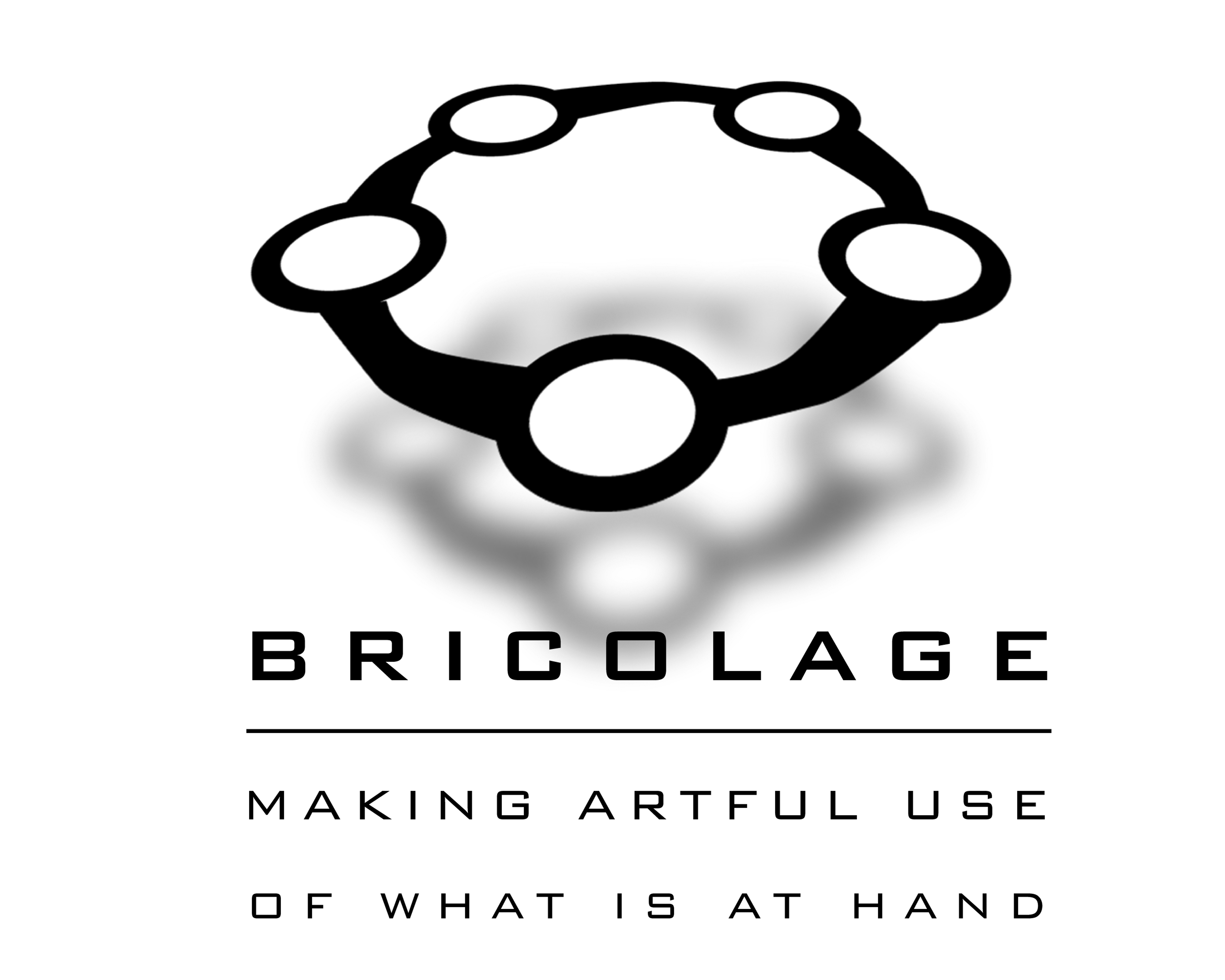 18
What ADR skills, talents can be applied in supporting bricolage? In helping to develop a bricolage culture?
19
3b) new normal
Post-disruption challenge: Recognizing that there’s ‘life’ after the specific event(even if it’s brief:->)
Recognize that change may be an ongoing experience
Option 1: reduce the # of initiatives by organization, external bodies, nature (likely????)
Option 2: reframe perspective—develop an adaptive enterprise (Dool, 2009)
20
4: the Human Side of Change, Major Disruptions
Managing the personal impact
On employees, colleagues
self
On families and more (finances, child/eldercare, pets)
Self-reliance
Develop human resiliency 
Developing continuity of operations (coop) for work, home, community
21
4b) Human side: workforce
Workforce resilience: 
“ability of employees…to continue to fulfill essential functions when [affected by stressful situations].
--personal resilience important
--adaptability
Workforce resilience elements:
Leadership in unit, organization
Training and support for new, additional positions..+ rewards
Support for colleagues with increased work-loads
Knowing the organization’s plans for action
Contact for questions, concerns –public and confidential
22
4b) the human side: workforce
Employee returns to???: same office, cube, OR? 
Communication via social media; ongoing updates  two-way ?
Opportunity for confidential assistance
Issues:
Re-organization assistance; new workload assistance
Relationship with supervisors, colleagues
23
How can ADR professionals help?
ADR issues: 
assisting with workforce resilience; managing ‘change fatigue’
Personal adaptation, stamina
Ethical dilemmas re discovery of patterns?
24
ADR & Resilience
Helping to Move from   



To : 


To thriving:
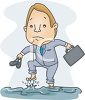 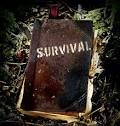 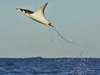 25
Resources, games
http://www.theinvisiblegorilla.com/videos.html

Disaster Resource Guide—
http://disaster-resource.com

HUD presentation (CS) on crises, disruptions :->)
https://www.youtube.com/watch?v=JYbWJILiBxI

Keys to Organizational Resilience: a crisis preparedness e-book. FEI Crisis Management. www.feinet.com  

Lesser, Eric; Lindburg, Russel and Ringo,Tim. (2007). “The personal side of business continuity: addressing human capital issues during crises”. IBM Institute for Business Value. http://GBE03255USEN_HCM.pdf
26
Key sources, cont
Carver, Charles (1998). Resilience and Thriving: Issues, Models and Linkages. Journal of Social Issues, 54 (2), p245-66

Dool, Richard (Feb. 2009). Change Fatigue: the Impact of Enervative Change on Job Satisfaction. Revue Sciences de Gestion, 70, p 21-40.
27
Thank You

Claudine SchWeber
claudine.schweber@umuc.edu
28